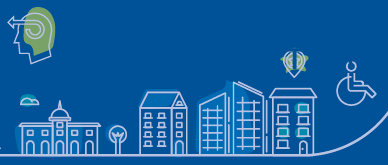 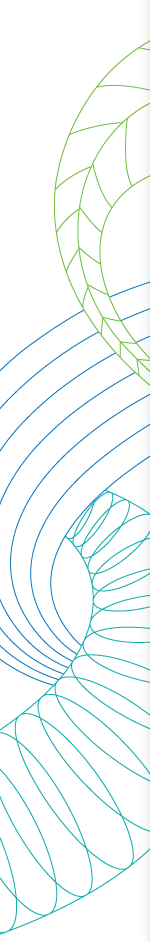 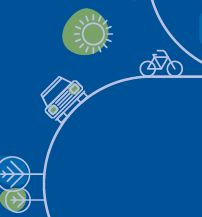 La mobilité connectée 
et l’usage d’aides technologiques 
à la mobilité

COSYS/LEPSIS
Aurélie Dommes
Mobilité et Transitions Numériques
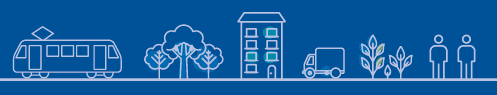 Séminaire de lancement
11 juillet 2017
Positionnement des recherches
En quoi la révolution numérique est un sujet de recherche ?
=> Elle fait émerger de nouveaux besoins, usages, et l’idée de concevoir de nouveaux outils d’aides à la mobilité pour y répondre
Quelles sont les questions de recherche ?
=> Les développements technologiques permettent-ils de concevoir de nouveaux outils d’aides à la mobilité ?
=> Comment concevoir une aide technologique à la mobilité qui soit adaptée aux contraintes de son utilisateur et qui répondent à l’ensemble de ses besoins ?
Comment se positionne le laboratoire pour y répondre ?
=> Imaginer, concevoir et tester des nouveaux outils d’aide à la mobilité à destination des usagers vulnérables
2
Plusieurs projets autour de la mobilité connectée
Un projet pour illustrer
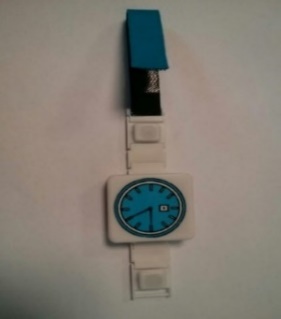 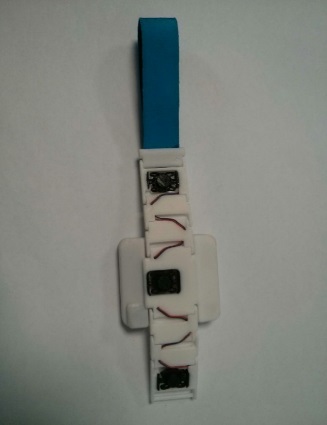 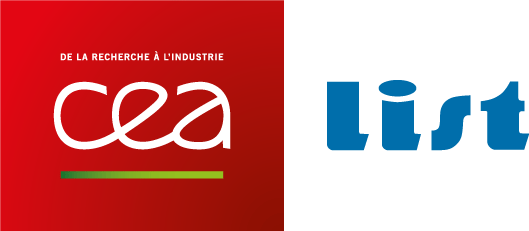 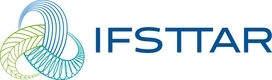 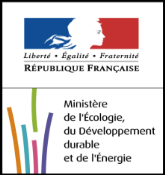 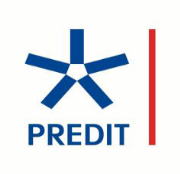 Projet A-PIED : Aider les PIEtons à se Déplacer en milieu urbain
Objectif principal :
=> fournir aux usagers piétons une aide technique efficace et adaptée
pour se déplacer en toute sécurité en milieu urbain inconnu
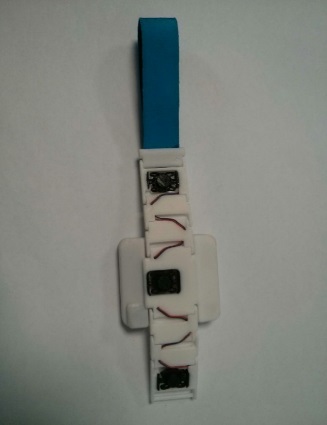 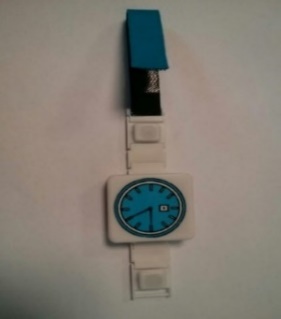 Le bracelet vibrotactile développé au CEA - LIST
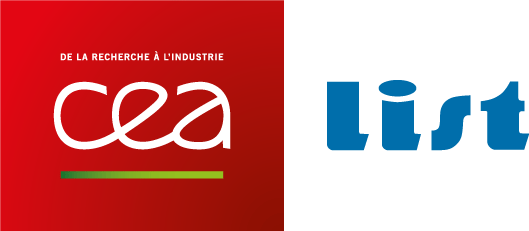 Pourquoi proposer un dispositif haptique ? 
=> bénéfices en termes de rapidité de perception
=> pas d’effet distracteur avec la tâche principale de marche à pied (qui sollicite déjà la vue et l’ouïe)
(Pielot et al. 2010)
Projet A-PIED : Aider les PIEtons à se Déplacer en milieu urbain
Tester si cette solution technologique innovante permet de :
1. Naviguer et s’orienter
efficacement en milieu urbain
2. Traverser la rue en toute sécurité
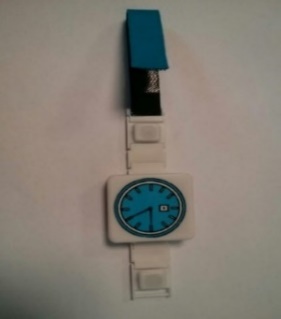 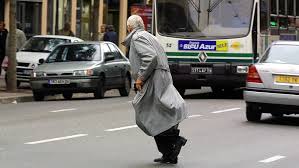 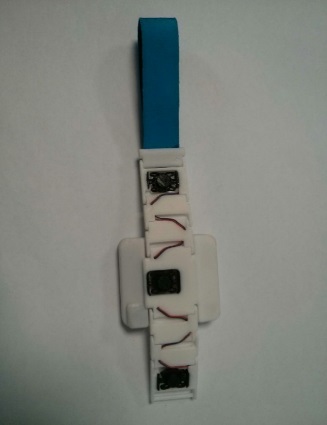 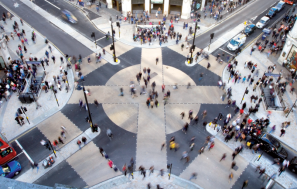 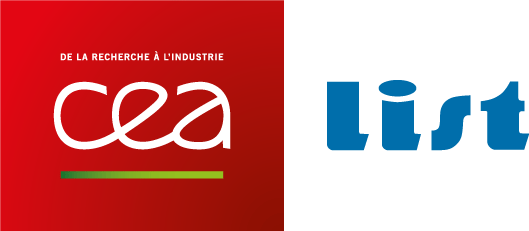 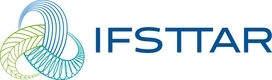 => guider le piéton dans ses choix
pour lui permettre d’émettre des décisions plus sûres 
(feedback = sécuritaire / ou non)
=> guider le piéton dans ses choix d’orientation pour parvenir à son point de destination le plus efficacement possible
(feedback = gauche / droite / demi-tour, vous êtes arrivé)
Projet A-PIED : Aider les PIEtons à se Déplacer en milieu urbain
Tester cette solution technologique innovante sur simulateur

pour lever les contraintes techniques liées à la précision du GPS
 
pour permettre une communication totale entre l’infrastructure, les véhicules et l’usager piéton

garantir la sécurité de la tâche

collecter des données précises
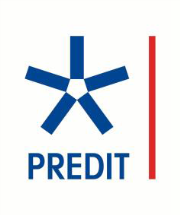 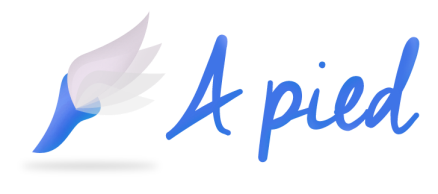 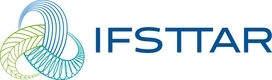 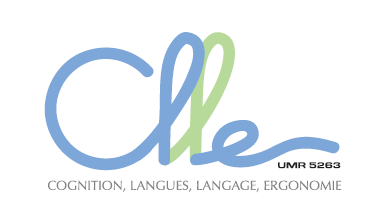 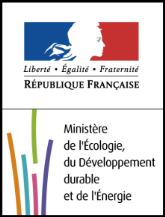 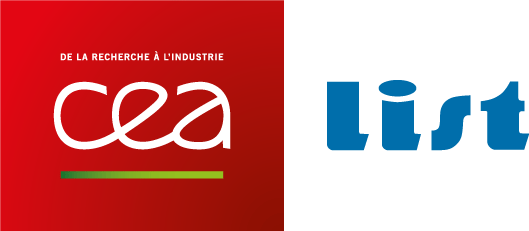 2013-16
Aide à la navigation piétonne en milieu urbain inconnu
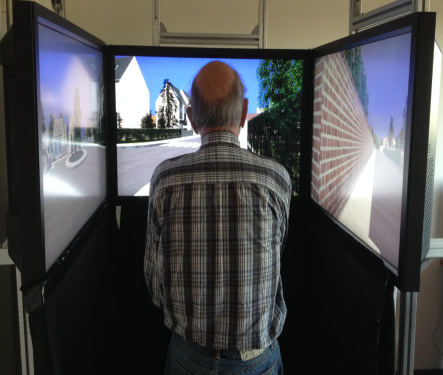 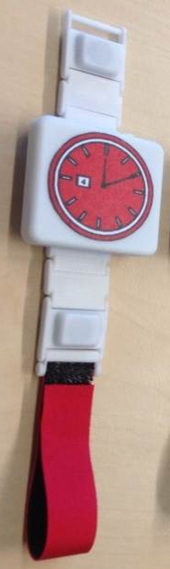 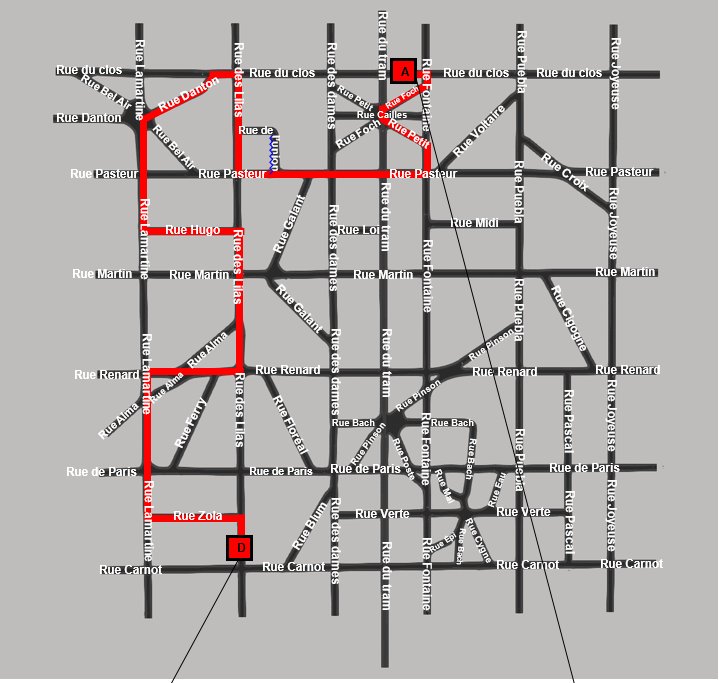 Aide à l’orientation avec bracelet vibrant ou carte papier
Bracelet vibre pour dire = gauche / droite / demi-tour, vous êtes arrivé
20 adultes jeunes (21–45)
20 personnes âgées (61–70)
18 personnes très âgées (71–80)
 Utilité réelle, utilisabilité appréciée, acceptabilité élevée avec l’âge
8
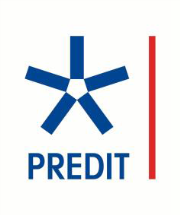 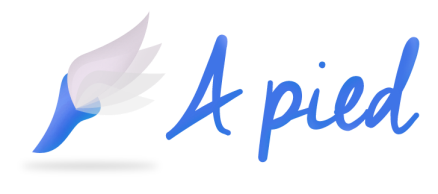 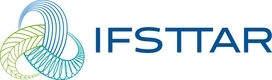 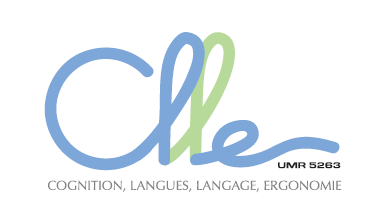 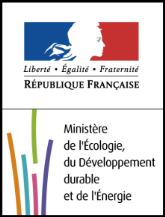 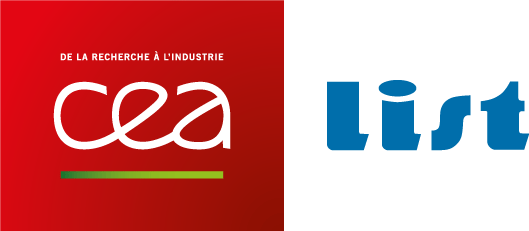 2013-16
Aide à la traversée de rue
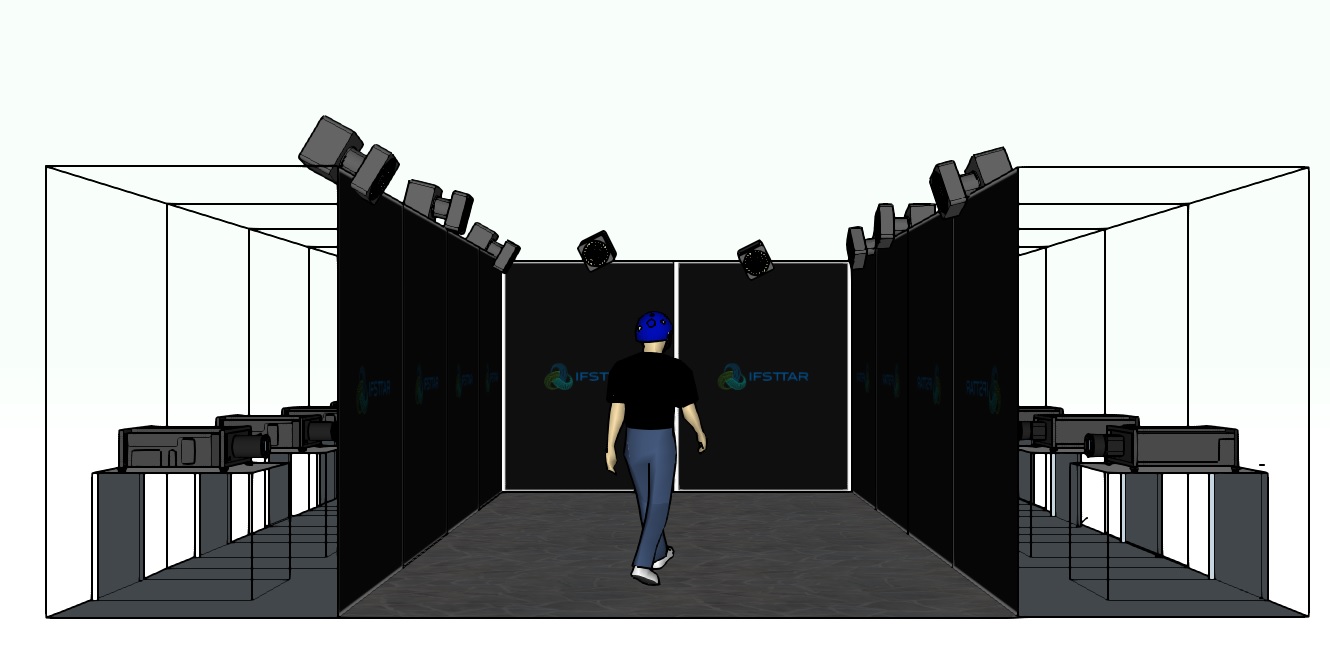 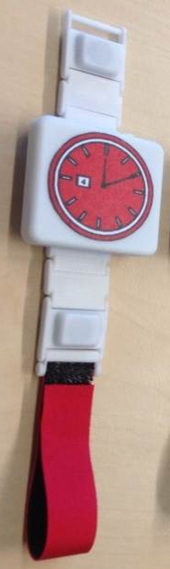 Aide à la prise de décisions de traverser la rue (avec ou sans bracelet)
Le bracelet vibre autour du poignet quand trop dangereux de traverser
17 adultes jeunes (20-45)
20 personnes âgés (60-69)
20 personnes très âgées (70-80)
 Utilité réelle, utilisabilité appréciée, acceptabilité limitée (confiance ?)
9
Suites du projet A-PIED ?
Quelle modalité sensorielle utiliser pour fournir des informations de guidage utiles au déplacement piéton, notamment pour les piétons âgés ?
Angélique Montuwy (Doctorante IFSTTAR, 2015-18): 
comparer des instructions de guidage visuel, auditif, vibrotactile, 
en termes de performances de navigation et d’expérience utilisateur
2 études : simulateur et contexte naturel
Sons 
non verbaux
Bracelet vibrotactile
Flèches incrustées dans le champ visuel
Carte papier
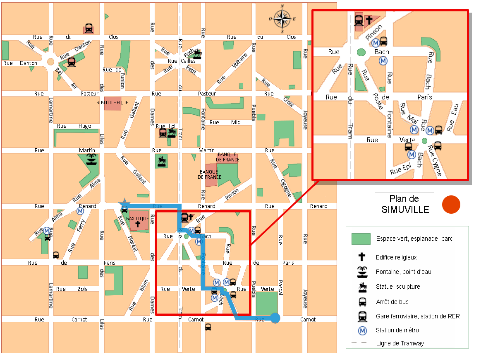 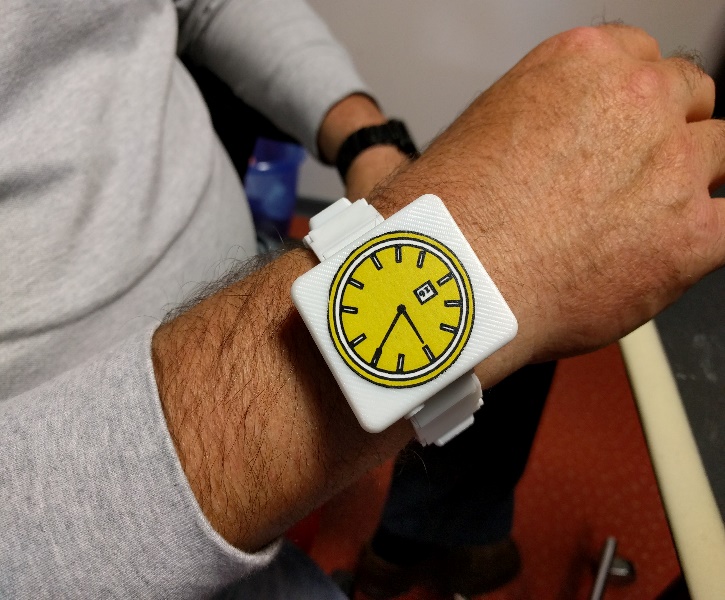 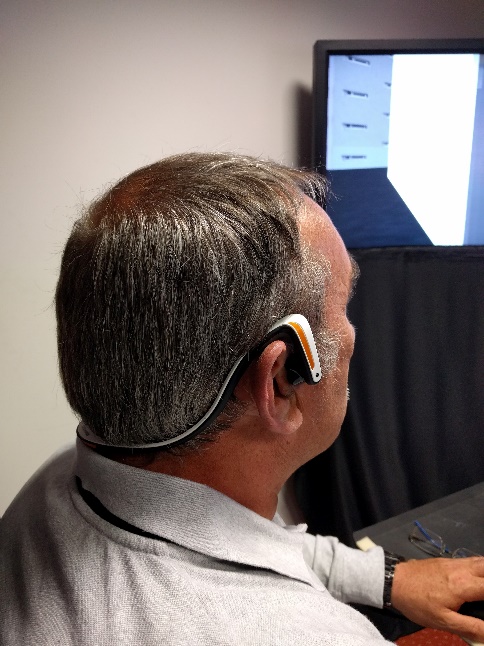 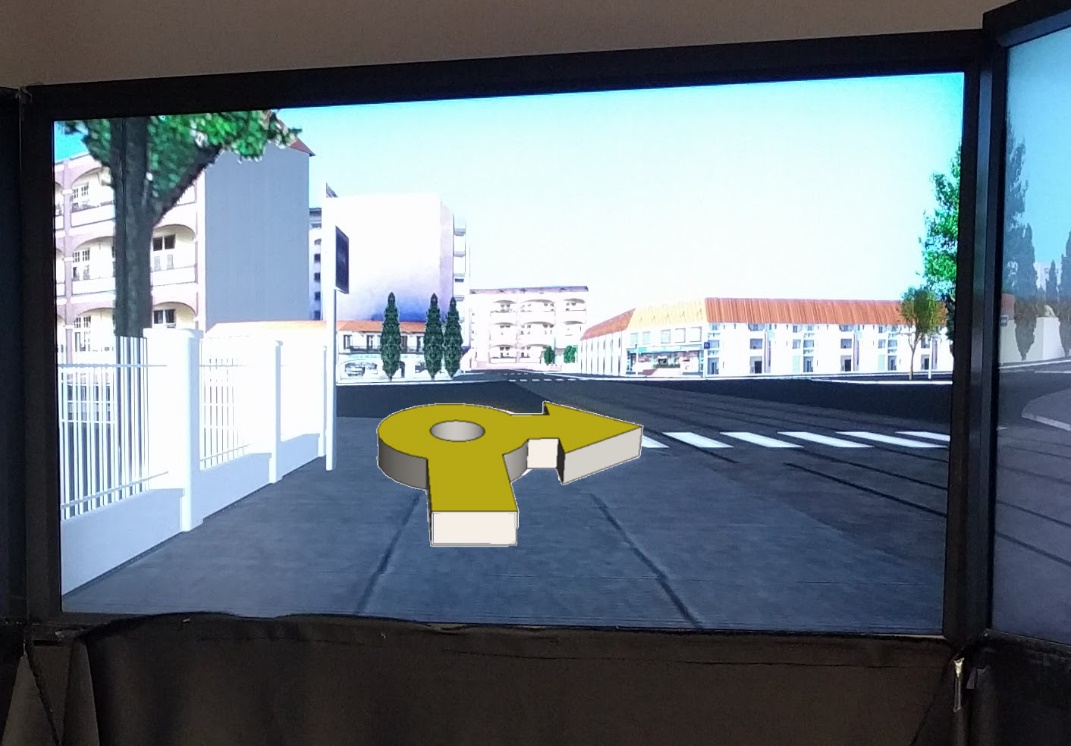 => Résultats très encourageants en cours de publication
Perspectives et nouvelles questions de recherche
Imaginer et tester des outils d’aides basés sur une communication entre les trois éléments du système routier (infrastructure – véhicules – piétons) ?
 projet européen C-ROADS (suite de SCOOP@F)
 rôle du Lepsis : proposer une aide à destination 
des conducteurs, pour leur signaler la présence d’un piéton sur leur trajectoire
du piéton, pour lui signaler la présence d’un véhicule à l’approche sur sa trajectoire 

Favoriser les interactions piétons - véhicules autonomes ? 
collaboration Vedecom et projet soumis ANR VIIA
Traversées plus dangereuses face aux VA ?
Alimenter les algorithmes de détection d’intention de traverser la rue
Tester des outils de signalisation du VA pour les piétons